Формы обучения учебно-исследовательской деятельности
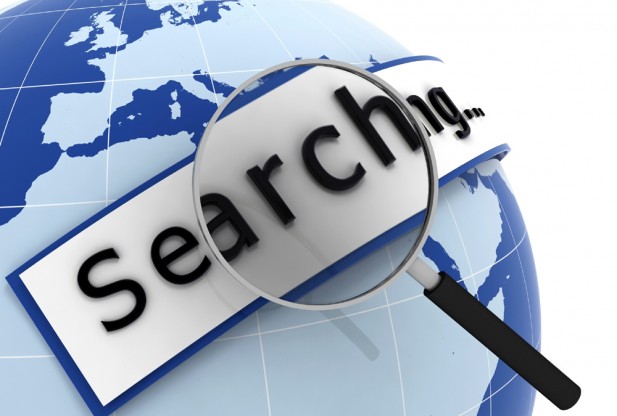 1
Научно-исследовательская деятельность учащихся
Не существует сколько-нибудь достоверных тестов на одаренность, кроме тех, которые появляются в результате активного участия хотя бы в самой маленькой поисковой исследовательской работе.
А.Н. Колмогоров
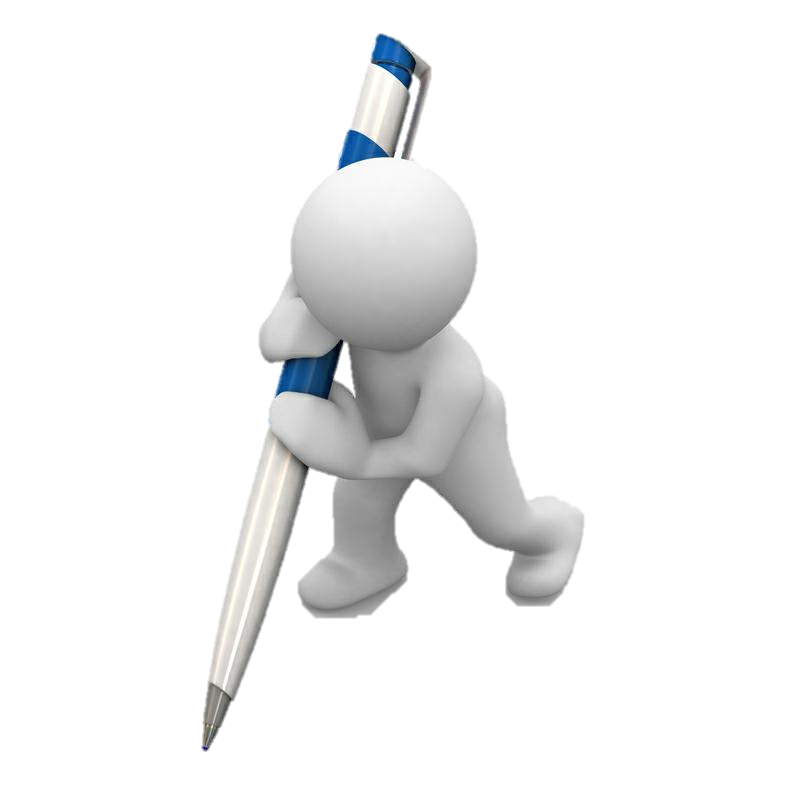 «Исследовать - значит видеть то, что видели все, и думать так, как не думал никто»                                                                                А. Сент-Дьердьи
«Доводы, до которых человек додумался сам, убеждают больше, чем те, которые пришли в голову другим»
                     
                                                                                   Луи Паскаль
«Смысл нельзя дать, его нужно найти»
                                            
                                                     В. Франкл
3
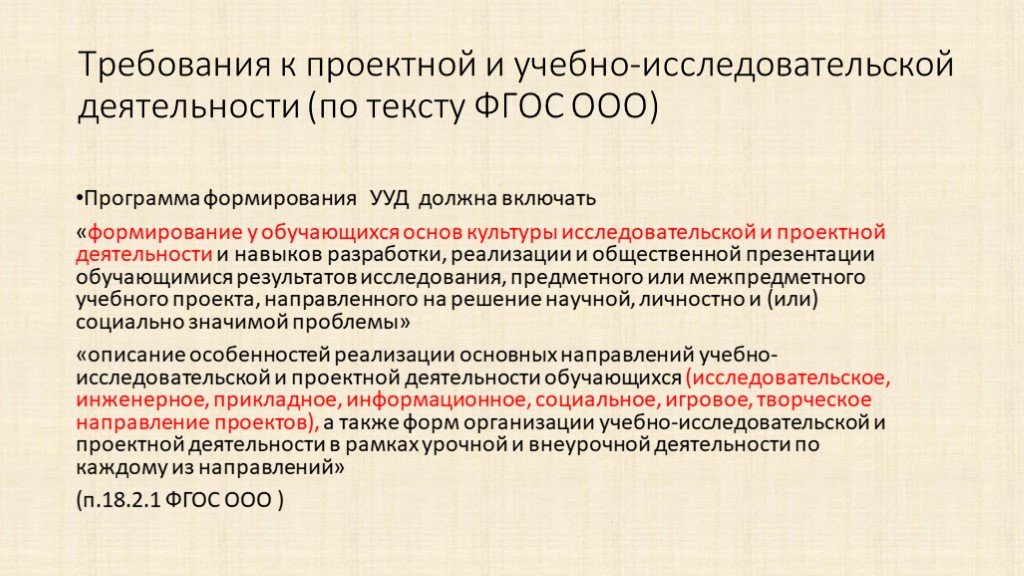 Требования к проектной и учебно-исследовательской деятельности                                                              (по тексту ФГОСООО)
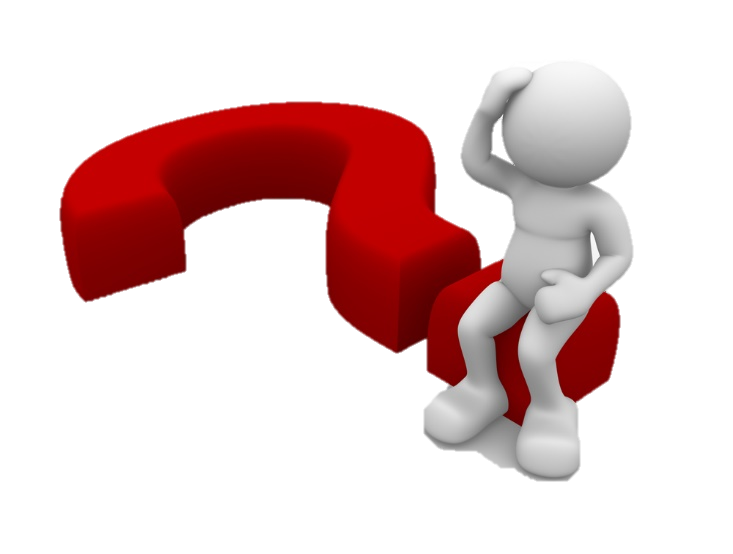 4
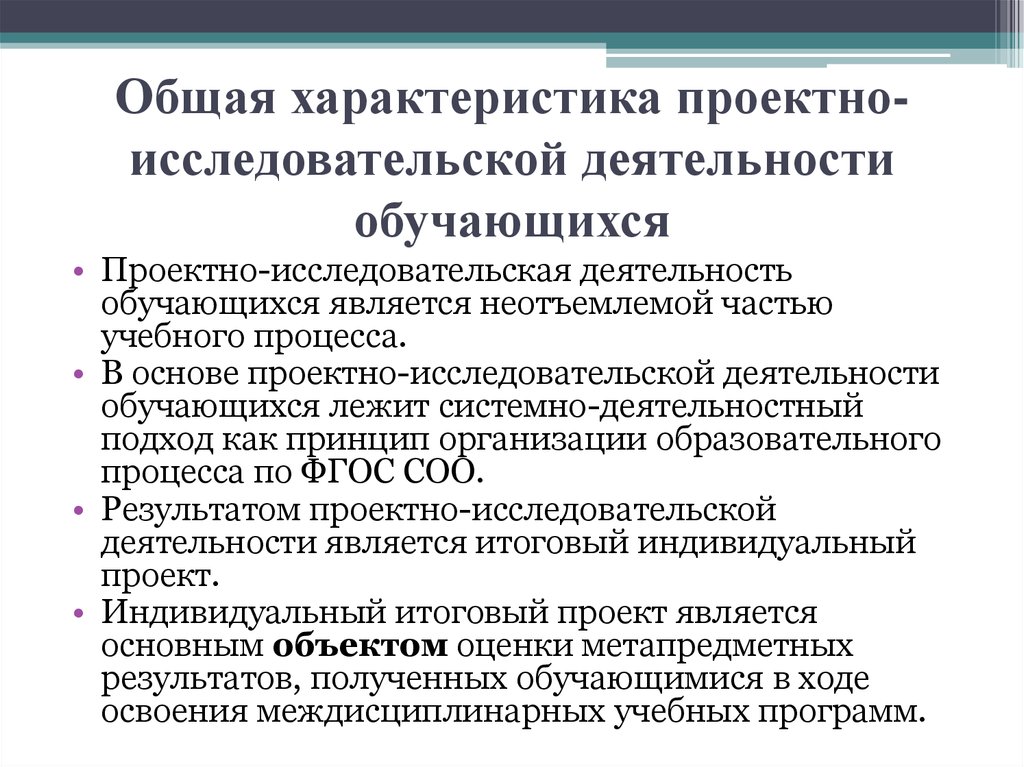 5
Исследовательская деятельность -  образовательная технология, использующая в качестве главного средства  учебное исследование и предполагает выполнение учебных исследовательских  задач с заранее неизвестным решением, направленных  на  создание представлений об объекте или явлении окружающего мира, под руководством специалиста.         В процессе исследовательской  деятельности учащиеся получают субъективно новые знания с помощью научного метода.
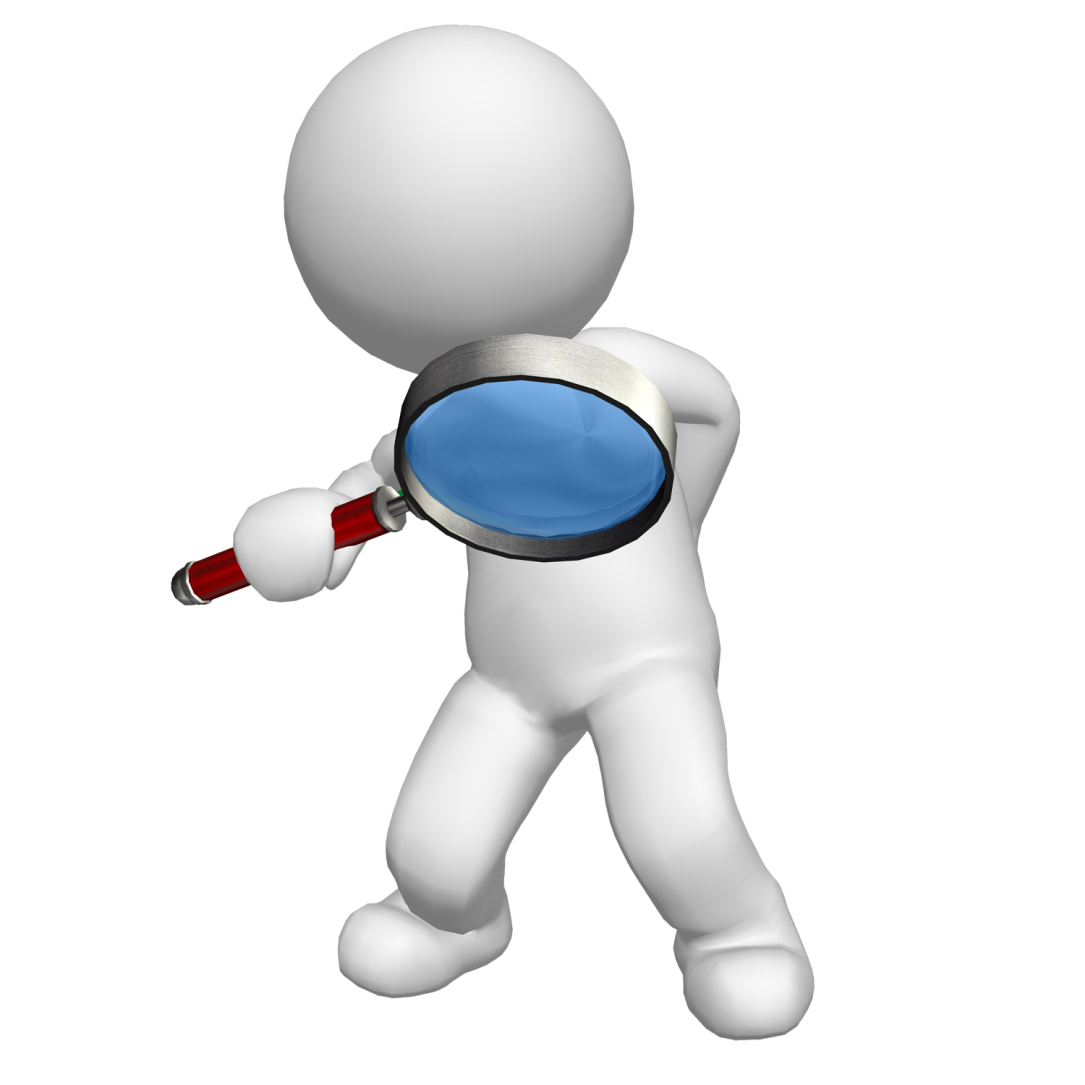 6
Исследование и проект. В чем разница?
Проект («брат» исследования, находящийся с ним в родстве, но имеющий принципиально другую природу ) направлен на создание того, чего еще  не существует и предполагает наличие проектного замысла,  который достигается в процессе его реализации. Поэтому цель проекта формулирует соответственно: создать, построить,  достичь.
    Исследование не ставит целью изменение окружающего мира,
сосредоточившись на его познании. 
    Проектирование и  исследование тесно переплетены. 
    Ни  одна исследовательская  задача  не может быть до конца
разрешена без применения технологии проектирования – 
последовательного движения к поставленной цели. 
    Именно поэтому структура  исследования включает в себя все 
типично проектные этапы.
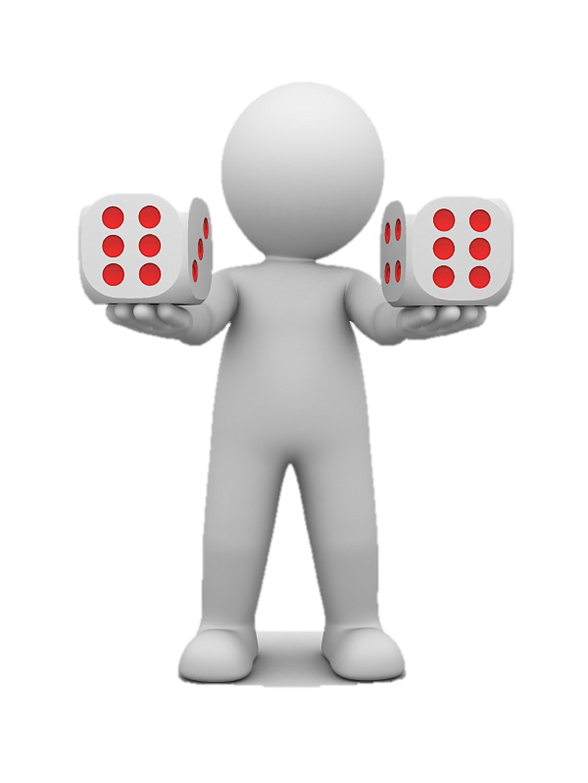 7
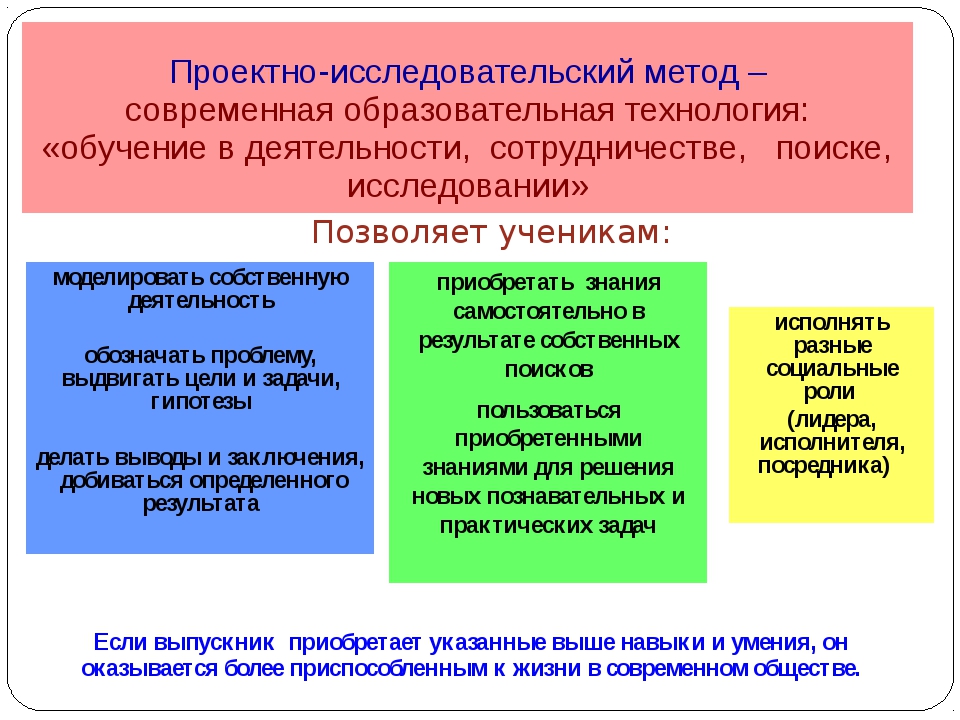 8
Цели  обучения школьников
учебно-исследовательской деятельности
          на уроках английского языка
                         
В концепции модернизации образования ставится задача по формированию самостоятельной деятельности и личной ответственности обучающихся, то есть ключевых компетенций, определяющих современное качество содержания образования. Поэтому одной из целей современной школы является подготовка выпускника, способного к научно-исследовательской деятельности в различных областях знаний, требующих от человека творческого напряжения и интеллектуальных усилий. Сегодня исследовательская деятельность занимает одно из ведущих мест в учебном процессе.
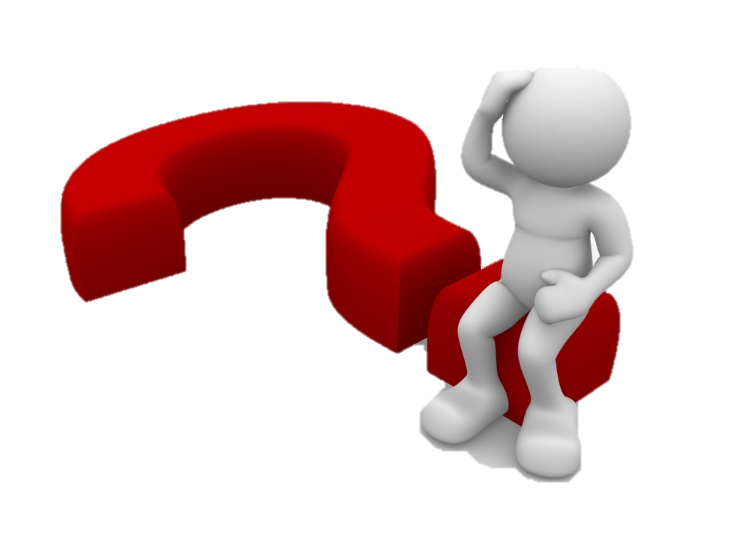 9
Учебные и воспитательные задачи
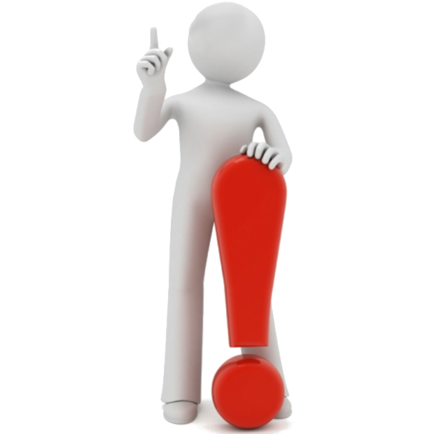 10
Виды исследовательских работ
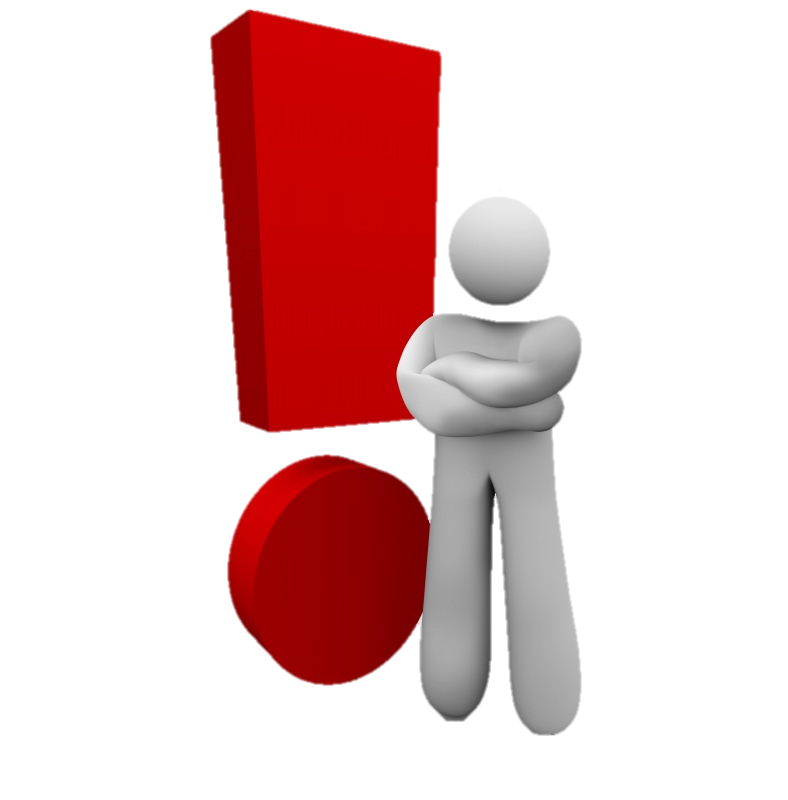 11
Как сделать научно-исследовательскую РАБОТУ ИНТЕРЕСНОЙ   ?
12
Умения и навыки, получаемые учащимися при выполнении проектных и исследовательских работ
13
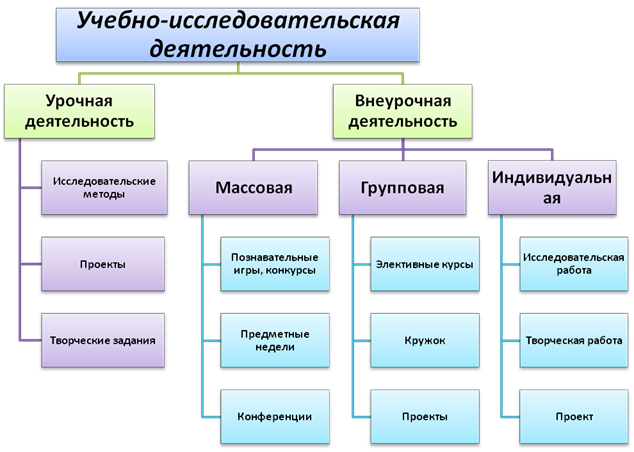 14
Как оформить научно-исследовательскую работу?
Работа имеет определённую структуру:
15
16
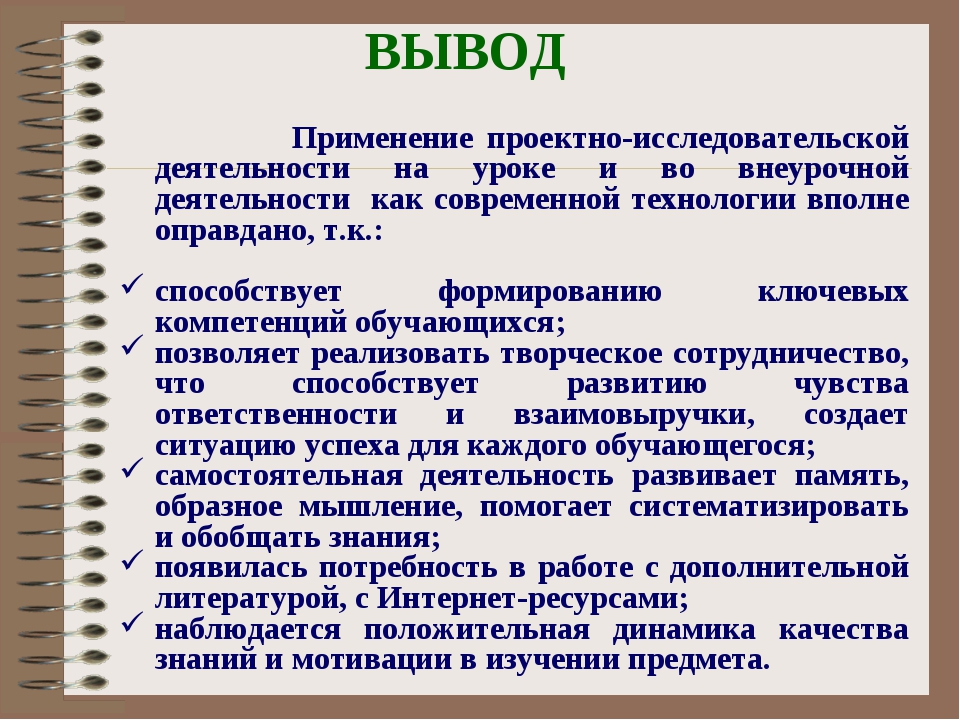 17
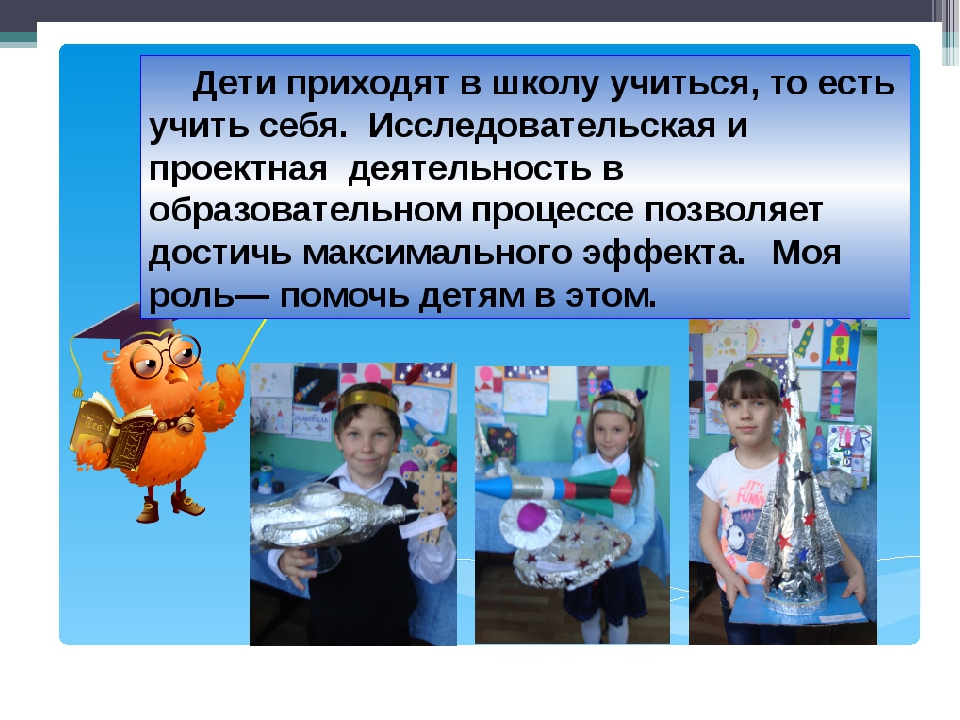 18
Спасибо за внимание!
19